Chapter 3
The Income Statement
PowerPoint  Authors:
	Brandy Mackintosh
	Lindsay Heiser
[Speaker Notes: Chapter 3: The Income Statement]
Learning Objective 3-1
Describe common operating transactions and select appropriate income statement account titles.
[Speaker Notes: Learning objective 3-1 is to describe common operating transactions and select appropriate income statement account titles.]
Operating Activities
Operating activities include buying goods and services from suppliers and employees and selling goods and services to customers and then collecting cash from them.
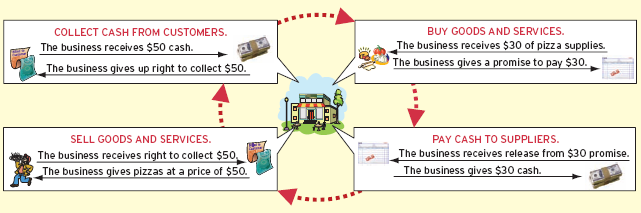 [Speaker Notes: Part I
Operating activities are the day-to-day functions involved in running a business. Unlike the investing and financing activities in Chapter 2 that occur infrequently and typically produce long-lasting effects, operating activities occur regularly and often have a shorter duration of effect. Operating activities include buying goods and services from suppliers and employees and selling goods and services to customers and then collecting cash from them.

Part II
The period from buying goods and services through to collecting cash from customers is known as the operating cycle. This graphic illustrates the operating cycle for Pizza Aroma. Although most businesses have the same steps in their operating cycles, the length of time for each step varies from company to company. For example, Pizza Aroma usually collects cash from restaurant customers within minutes of making a sale, whereas a company like Kellogg’s might wait several weeks to collect on sales it makes to grocery stores. Operating activities are the primary source of revenues and expenses and, thus, can determine whether a company earns a profit (or incurs a loss).]
Income Statement Accounts
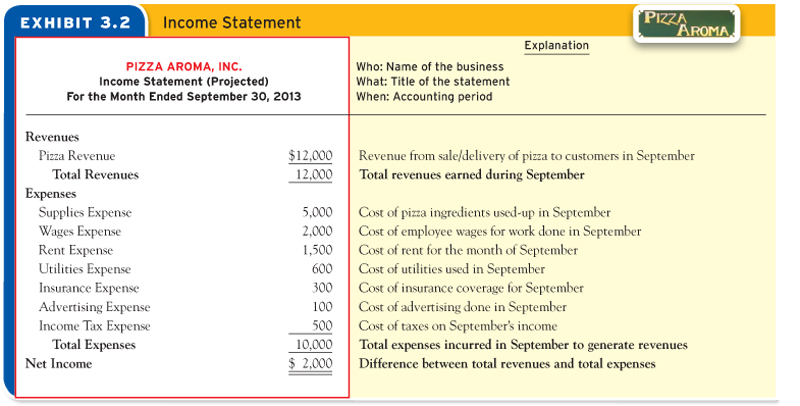 Time Period Assumption: 
dividing the company’s long life into meaningful and shorter chunks of time such as months, quarters, and years.
[Speaker Notes: Part I
Although a manager or owner may intuitively sense how the business is doing, a more reliable management approach is to evaluate the revenues and expenses reported on the income statement. This slide illustrates the income statement based on the operating activities that were expected for Pizza Aroma as discussed in Chapter 1. This projected income statement will provide a benchmark to evaluate Pizza Aroma’s actual results.

Part II
Revenues are the amounts a business charges its customers for goods or services. If Pizza Aroma sells 1,200 pizzas in September and charges $10 per pizza, Pizza Revenue would total $12,000. The amount of revenues earned during the period is the first thing reported in the body of the income statement.

Part III
Expenses are any costs of operating the business, incurred to generate revenues in the period covered by the income statement. Anything a business uses up to generate revenues during the period is an expense, regardless of when it was or will be paid for. Expenses are reported in the body of the income statement after  revenues.

Part IV
Net income is a total that is calculated by subtracting expenses from revenues; it is not an account like Pizza Revenue or Wages Expense. This total summarizes the overall impact of revenues and expenses in a single number. It is called a net loss if expenses are greater than revenues, and net income if revenues are greater than expenses. Net income indicates the amount by which stockholders’ equity increases as a result of a company’s profitable operations. For this reason, net income (or loss) is a closely watched measure of a company’s success.

Part V
The income statement depicts a flow of what has happened over a period of time.  Therefore an income statement is dated for a period of time.  Ie. “for the month ended”, “for the year ended”.  By dividing the company’s long life into meaningful and shorter chunks of time, company’s can measure and evaluate their financial performance on a timely basis. This is known in accounting as the time period assumption. If net income is low in the current month, management  will find out about it quickly and be able to take steps to become more profitable in the following month.]
Cash Basis Accounting
Cash basis accounting records revenues when cash is received and expenses when cash is paid.
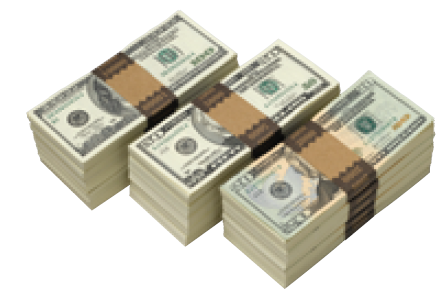 [Speaker Notes: Like most people, you probably look at the balance in your bank account to gauge your financial performance.  If the overall balance increased this month, you likely take that as a sign that you’ve done a good job of managing your finances.  If it has gone down, that is a clue that you need to tame yourself a little more next month.

Because the cash inflows and outflows occur close in time to the activities that cause those cash flows, using your bank balance tends to give a decent measure of financial performance.  This is a cash basis of accounting.  The cash basis of accounting records revenues when cash is received and expenses when cash is paid.

However, the cash basis of accounting doesn’t measure financial performance very well when transactions are conducted using credit rather than cash. The problem is that credit often introduces a significant delay between the time an activity occurs and the time it impacts the bank account balance.  So, what accounting method is preferred?]
Learning Objective 3-2
Explain and apply the revenue and expense recognition principles.
[Speaker Notes: Learning objective 3-2 is to explain and apply the revenue and expense recognition principles.]
Records revenues when they are earned and expenses in the same period as the revenues to which they relate, regardless of the timing of cash receipts or payments.
Accrual Basis Accounting
Accrual Basis Accounting
GAAP/IFRS
[Speaker Notes: Generally Accepted Accounting Principles and International Financial Reporting Standards require the use of the accrual basis of accounting. The cash basis can be used internally by some small companies, but GAAP and IFRS do not allow it to be used for external reporting. The “rule of accrual” is that the financial effects of business activities are measured and reported when the activities actually occur, not when the cash related to them is received or paid. That is, revenues are recognized when they are earned and expenses when they are incurred. The two basic accounting principles that determine when revenues and expenses are recognized under accrual basis accounting are called the revenue recognition principle and the expense recognition (“matching”) principle.]
Revenue Principle—Revenue Recognition
Timing of Reporting Revenue versus Cash Receipts
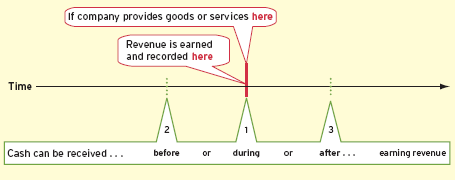 1
Cash is received in the same period as the goods or services are provided.
Revenue PrincipleRevenues are recognized when they are earned.
2
Cash is received in a period before goods or services are provided.
3
Cash is received in a period after goods or services are provided.
[Speaker Notes: Part I
All companies expect to receive cash in exchange for providing goods and services, but the timing of cash receipts does not dictate when revenues are recognized. Instead, the key factor in determining when to recognize revenue is whether the company has done what it promised during the accounting period. Regardless of the length of the
period (month, quarter, or year), cash can be received (1) in the same period as the goods or services are provided, (2) in a period before the goods or services are provided, or (3) in a period after the goods or services are provided, as shown on the timeline on this slide. 

Part II
Receiving cash in the same period as the promised acts are performed is a common occurrence for Pizza Aroma because customers pay within a few minutes of receiving their pizza. Pizza Aroma delivers the pizza to the customer as ordered, earning revenue in the process. In exchange, Pizza Aroma receives cash from the customer. 

Part III
Receiving cash in a period before the promised acts are performed can occur when Pizza Aroma receives cash for gift cards that customers can use to pay for pizza in the future. Pizza Aroma will record the cash received, but since it hasn’t delivered pizza for these customers, no revenue is recorded yet. Instead, Pizza Aroma has an obligation to accept the gift card as payment for pizza in the future. This obligation is a liability called Unearned Revenue.

Part IV
Receiving cash in a period after the promised acts are performed typically arises when a company sells to a customer on account. Selling on account means that the company provides goods or services to a customer not for cash, but instead for the right to collect cash in the future. This right is an asset called Accounts Receivable. Thus, if Pizza Aroma delivers pizza sold on account to a college organization in September, it will report Pizza Revenue on the income statement and Accounts Receivable on the balance sheet in September.]
Expense Recognition Principle (“Matching”)
Timing of Reporting Expenses versus Cash Payments
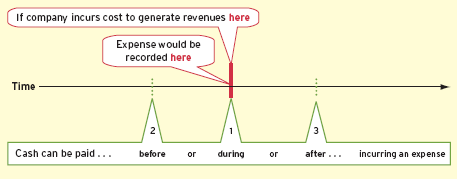 1
Cash is paid at the same time as the cost is incurred to generate revenue.
Expense Recognition Principle “Matching”
Record expenses in the same period as the revenues with which they can be reasonably associated.
2
Cash is paid before the expense is incurred to generate revenue.
3
Cash is paid after the cost is incurred to generate revenue.
[Speaker Notes: Part I
The business activities that generate revenues also create expenses. Under accrual basis accounting, expenses are recognized in the same period as the revenues to which they relate, not necessarily the period in which cash is paid for them. This is what accountants call the expense recognition principle or the matching principle: record expenses in the same period as the revenues with which they can be reasonably associated. It is the timing of the underlying business activities, not the cash payments, that dictates when expenses are recognized. Cash payments may occur (1) at the same time as, (2) before, or (3) after the related expenses are incurred to generate revenue, as shown on this graphic. 

Part II
Expenses are sometimes paid for in the period that they arise. For example, Pizza Aroma could spend $50 cash for balloons to celebrate its grand opening this month. It would report this cost on this month’s income statement because the balloons were used for an activity occurring this month. In other words, the benefits of incurring the cost are entirely used up within the current accounting period.
 
Part III
It is common for businesses to pay for something that provides benefits only in future periods. For example, Pizza Aroma might buy paper napkins now but does not use them until next month. The asset Supplies is increased and Cash is decreased. Given the matching principle, the expense from using these supplies is reported next month when the supplies are used to earn revenue, not now when purchased. 

Part IV
Many costs are paid after receiving and using goods or services. For example, Pizza Aroma uses electricity to heat the ovens and light the restaurant this month but does not pay for its electricity usage until next month. Because the cost of the electricity relates to revenues earned now, it represents an expense that will be reported on this month’s income statement. Because the cost has not yet been paid at the end of the month, a liability called Accounts Payable is created. Similar situations arise when employees work in the current period but are not paid their wages until the following period.]
Learning Objective 3-3
Analyze, record, and summarize the effects of operating transactions using the accounting equation, journal entries, and T-accounts.
[Speaker Notes: Learning objective 3 is to analyze, record, and summarize the effects of operating transactions using the accounting equation, journal entries, and T-accounts.]
The Expanded Accounting Equation
Exhibit 3.7
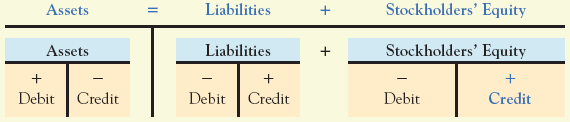 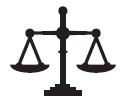 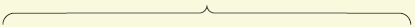 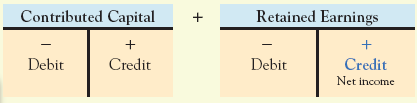 -
Revenues
Expenses
Revenues are recorded with credits.
 Expenses are recorded with debits.
[Speaker Notes: Part I
Remember the basic accounting equation from Chapter 2? That is, assets equals liabilities plus stockholders’ equity, or A = L + SE.  

Part II
Remember that asset accounts increase on the left or debit side and decrease on the right or credit side. Liability accounts increase on the right or credit side and decrease on the left or debit side.  This is just opposite of the way assets increase and decrease. And, like liability accounts, stockholders’ equity accounts also increase on the right or credit side and decrease on the left or debit side.  

Part III
Stockholders’ equity represents the stockholders’ investment in the company, which comes from either (1) contributed capital, given to the company by stockholders in exchange for stock or (2) retained earnings, generated by the company itself through profitable operations.

Part IV
Retained earnings is the part that expands to include revenues and expenses.  Remember that revenue minus expenses equals net income (or net loss).  

Part V
Think of revenues and expenses as subcategories within retained earnings, which is part of stockholders’ equity. Because revenue and expense accounts are subcategories of retained earnings, they are affected by debits and credits in the same way as all stockholders’ equity accounts. You already know that increases in stockholders’ equity are recorded on the right side. You also know that revenues increase net income, which increases the stockholders’ equity account called Retained Earnings. So putting these ideas together should lead to the conclusion that revenues are recorded on the right (credit). Decreases in stockholders’ equity are recorded on the left side, so to show that expenses decrease net income and retained earnings, expenses are recorded on the left (debit).]
+
Stockholders’ Equity
(a)  Cash   +$15,000
Pizza
Revenue (+R)  +$15,000
Pizza Aroma’s Accounting Records
(a) Provided services for cash.
In September, Pizza Aroma delivered pizza to customers for $15,000 cash.
(a)
dr    Cash  (+A)
         cr    Pizza Revenue  (+R, +SE)
15,000
15,000
Record
Analyze
Summarize
=
Liabilities
Assets
cr -
cr +
dr +
dr -
Pizza Revenue (R, SE)
Cash (A)
1
Beg. Bal.
(a)
0
15,000
Beg. Bal.
(a)
10,000
15,000
3
2
[Speaker Notes: Part I
In September, Pizza Aroma delivered pizza to customers for $15,000 cash.

Part II
Analyze the transaction. In this case Cash, an asset, increased by $15,000, and Pizza Revenue, a subcategory of Stockholders’ Equity, increased by the same amount.

Part III
The general journal entry is to debit, or increase, the asset Cash for $15,000, and credit, or increase, Pizza Revenue for the same amount.

Part IV
We summarize the transaction by entering the effects of the journal entry into the general ledger T-accounts. The Cash account will increase by $15,000, and the Pizza Revenue account will also increase by $15,000.]
+
Stockholders’ Equity
(b)  Cash   +$300
Unearned
Revenue      +$300
Pizza Aroma’s Accounting Records
(b) Receive cash for future services.
Pizza Aroma sold three $100 gift cards at the beginning of September.
(b)
dr    Cash  (+A)
         cr    Unearned Revenue  (+L)
300
300
Record
Analyze
Summarize
=
Liabilities
Assets
cr -
cr +
dr +
dr -
Unearned Revenue (L)
Cash (A)
1
Beg. Bal.
(a)
(b)
0
300
Beg. Bal.
(b)
10,000
15,000
300
3
2
[Speaker Notes: Part I
Pizza Aroma sold three $100 gift cards at the beginning of September.

Part II
Analyze the transaction. In this case Cash, an asset, increased by $300, and Unearned Revenue, a liability, increased by the same amount.

Part III
The general journal entry is to debit, or increase, the asset Cash for $300, and credit, or increase, Unearned Revenue, a liability, for the same amount.

Part IV
We summarize the transaction by entering the effects of the journal entry into the general ledger T-accounts. The Cash account will increase by $300, and the Unearned Revenue account will also increase by the same amount.]
+
Stockholders’ Equity
Accounts
   Receivable +$500
Pizza
Revenue (+R)      +$500
Pizza Aroma’s Accounting Records
(c) Provide services on credit.
Pizza Aroma delivers $500 of pizza to a college organization, billing this customer on account.
(c)
dr    Accounts Receivable  (+A)
         cr    Pizza Revenue  (+R, +SE)
500
500
Record
Analyze
Summarize
=
Liabilities
Assets
cr -
cr +
dr +
dr -
Accounts Receivable (A)
Pizza Revenue (R, SE)
1
Beg. Bal.
(c)
0
15,000
500
Beg. Bal.
(a)
(c)
0
500
3
2
[Speaker Notes: Part I
Pizza Aroma delivers $500 of pizza to a college organization, billing this customer on account.

Part II
Analyze the transaction. In this case Accounts Receivable, an asset, increased by $500, and Pizza Revenue, a subcategory of stockholders’ equity, increased by the same amount.

Part III
The general journal entry is to debit, or increase, the asset Accounts Receivable for $500, and credit, or increase, Pizza Revenue for the same amount.

Part IV
We summarize the transaction by entering the effects of the journal entry into the general ledger T-accounts. The Accounts Receivable account will increase by $500, and the Pizza Revenue account will increase by the same amount.]
+
Stockholders’ Equity
(d)  Cash  +$300
       Accounts 
       Receivable -$300
Pizza Aroma’s Accounting Records
(d) Receive payment on account.
Pizza Aroma received a $300 check from the college organization, as partial payment of its account balance.
(d)
dr    Cash (+A)
         cr    Accounts Receivable (-A)
300
300
Record
Analyze
Summarize
=
Liabilities
Assets
cr -
cr -
Cash (A)
Accounts Receivable (A)
dr +
dr +
1
Beg. Bal.
(a)
(b)
(d)
Beg. Bal.
(c)
(d)
300
0
500
10,000
15,000
300
300
3
2
[Speaker Notes: Part I
Pizza Aroma received a $300 check from the college organization, as partial payment of its account balance.

Part II
Analyze the transaction. In this case Cash, an asset, increased by $300, and Accounts Receivable, an asset, decreased by the same amount.

Part III
The general journal entry is to debit, or increase, the asset Cash for $300, and credit, or decrease, Accounts Receivable, an asset, for the same amount.

Part IV
We summarize the transaction by entering the effects of the journal entry into the general ledger T-accounts.The Cash account will increase by $300, and the Accounts Receivable account will decrease by the same amount.]
Stockholders’ Equity
+
(e)  Cash  -$8,100
Wages
Expense (+E)      -$8,100
Pizza Aroma’s Accounting Records
(e) Pay cash to employees.
Pizza Aroma wrote checks to employees, totaling $8,100 for wages related to hours worked in September.
(d)
dr    Wages Expense (+E, -SE)
         cr    Cash (-A)
8,100
8,100
=
Record
Analyze
Summarize
Assets
Liabilities
cr -
cr -
Cash (A)
Wages Expense (E, SE)
dr +
dr +
1
Beg. Bal.
(a)
(b)
(d)
Beg. Bal.
(e)
(e)
0
8,100
10,000
15,000
300
300
8,100
3
2
[Speaker Notes: Part I
Pizza Aroma wrote checks to employees, totaling $8,100 for wages related to hours worked in September.

Part II
Analyze the transaction. In this case Cash, an asset, decreased by $8,100, and Wages Expense, a subcategory of stockholders’ equity, increased by $8,100, which causes stockholders’ equity to decrease.

Part III
The general journal entry is to debit, or increase, Wages Expense for $8,100, and credit, or decrease, Cash, an asset, for the same amount.

Part IV
We summarize the transaction by entering the effects of the journal entry into the general ledger T-accounts. The Cash account will decrease by $8,100, and the Wages Expense account will increase by the same amount.]
+
Stockholders’ Equity
(f)  Cash  -$7,200
      Prepaid 
      Rent  +$7,200
Pizza Aroma’s Accounting Records
(f) Pay cash in advance.
On September 1, Pizza Aroma paid $7,200 in advance for September, October, and November rent.
(f)
dr    Prepaid Rent (+A)
         cr    Cash (-A)
7,200
7,200
Record
Analyze
Summarize
=
Liabilities
Assets
cr -
cr -
Cash (A)
Prepaid Rent (A)
dr +
dr +
1
Beg. Bal.
(a)
(b)
(d)
Beg. Bal.
(f)
(e)
(f)
0
7,200
10,000
15,000
300
300
8,100
7,200
3
2
[Speaker Notes: Part I
On September 1, Pizza Aroma paid $7,200 in advance for September, October, and November rent.

Part II
Analyze the transaction. In this case Cash, an asset, decreased by $7,200, and Prepaid Rent, an asset, increased by the same amount.

Part III
The general journal entry is to debit, or increase, the asset Prepaid Rent for $7,200, and credit, or decrease, Cash, an asset, for the same amount.

Part IV
We summarize the transaction by entering the effects of the journal entry into the general ledger T-accounts. The Cash account will decrease by $7,200, and the Prepaid Rent account will increase by the same amount. Prepayments for insurance and other time-based services would be analyzed and recorded in a similar manner.]
Stockholders’ Equity
+
(g)  Cash  -$1,600
       Supplies  +$1,600
Pizza Aroma’s Accounting Records
(g) Pay cash in advance.
On September 2, Pizza Aroma wrote a check for $1,600 for pizza sauce, dough, cheese, and paper products.
(g)
dr    Supplies (+A)
         cr    Cash (-A)
1,600
1,600
=
Record
Analyze
Summarize
Assets
Liabilities
cr -
cr -
dr +
dr +
Supplies (A)
Cash (A)
1
Beg. Bal.
(a)
(b)
(d)
Beg. Bal.
(g)
(e)
(f)
(g)
0
1,600
10,000
15,000
300
300
8,100
7,200
1,600
3
2
[Speaker Notes: Part I
On September 2, Pizza Aroma wrote a check for $1,600 for pizza sauce, dough, cheese, and paper products.

Part II
Analyze the transaction. In this case Cash, an asset, decreased by $1,600, and Supplies, an asset, increased by the same amount.

Part III
The general journal entry is to debit, or increase, the asset Supplies for $1,600, and credit, or decrease, Cash, an asset, for the same amount.

Part IV
We summarize the transaction by entering the effects of the journal entry into the general ledger T-accounts. The Cash account will decrease by $1,600, and the Supplies account will increase by the same amount.]
Stockholders’ Equity
+
(h)
Advertising
Expense (+E)        -$400
Accounts
Payable       +$400
Pizza Aroma’s Accounting Records
(h) Incur cost to be paid later.
Pizza Aroma received a bill for $400 for running a newspaper ad in September. The bill will be paid in October.
(h)
dr    Advertising Expense (+E, -SE)
         cr    Accounts Payable (+L)
400
400
=
Record
Analyze
Summarize
Assets
Liabilities
cr +
cr -
dr -
dr +
Advertising Expense (E, SE)
Accounts Payable (L)
1
Beg. Bal.
(h)
Beg. Bal.
(h)
0
400
630
400
3
2
[Speaker Notes: Part I
Pizza Aroma received a bill for $400 for running a newspaper ad in September. The bill will be paid in October.

Part II
Analyze the transaction. In this case Accounts Payable, a liability, increased by $400, and Advertising Expense, a subcategory of stockholders’ equity, increased by $400, which causes stockholders’ equity to decrease.  

Part III
The general journal entry is to debit, or increase, Advertising Expense for $400, and credit, or increase, Accounts Payable, a liability, for the same amount.

Part IV
We summarize the transaction by entering the effects of the journal entry into the general ledger T-accounts. The Accounts Payable account will increase by $400, and the Advertising Expense account will increase by the same amount.]
Stockholders’ Equity
+
(i)    Cash  -$600
Utilities
Expense (+E)         -$600
Pizza Aroma’s Accounting Records
(i) Pay cash for expenses.
Pizza Aroma received and paid bills totaling $600 for September utilities services.
(i)
dr    Utilities Expense (+E, -SE)
         cr    Cash (-A)
600
600
=
Record
Analyze
Summarize
Assets
Liabilities
cr -
cr -
Utilities Expense (E, SE)
dr +
dr +
Cash (A)
1
Beg. Bal.
(a)
(b)
(d)
Beg. Bal.
(i)
(e)
(f)
(g)
(i)
0
600
10,000
15,000
300
300
8,100
7,200
1,600
600
3
2
[Speaker Notes: Part I
Pizza Aroma received and paid bills totaling $600 for September utilities services.

Part II
Analyze the transaction. In this case Cash, an asset, decreased by $600, and Utilities Expense, a subcategory of stockholders’ equity, increased by $600, which causes stockholders’ equity to decrease. 

Part III
The general journal entry is to debit, or increase, Utilities Expense for $600, and credit, or decrease, Cash, an asset, for the same amount.

Part IV
We summarize the transaction by entering the effects of the journal entry into the general ledger T-accounts. The Cash account will decrease by $600, and the Utilities Expense account will increase by the same amount.]
Learning Objective 3-4
Prepare an unadjusted trial balance.
[Speaker Notes: Learning objective 3-4 is to prepare an unadjusted trial balance.]
Unadjusted Trial Balance
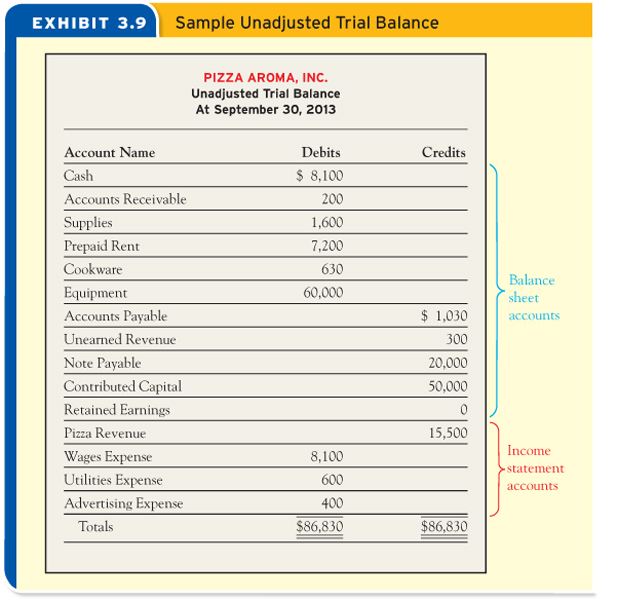 Cash Ledger Account
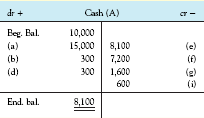 [Speaker Notes: Part I
After summarizing journal entries in the various accounts and then calculating ending balances for each account, you should check that the total recorded debits equal the total recorded credits. The best way to ensure your accounts are “in balance” is to prepare a trial balance , like the one on this slide. Typically, a trial balance lists every account name in one column (usually in the order of assets, liabilities, stockholders’ equity; revenues, and then expenses). 

Part II
The ending balances obtained from the ledgers (T-accounts) are listed in the appropriate debit or credit column. For example, on the Unadjusted Trial Balance, the Cash listing for $8,100 comes from the balance in the Cash ledger account.]
dr. Cash
   cr. Unearned Rev.
dr. Unearned Rev.
   cr. _______ Revenue
Review of Revenues and Expenses
(3)  Cash is received after the company earns revenue.
(1)  Cash is received before the company earns revenue.
dr. Cash
   cr. Accounts Rec.
Earn Revenue
Earn Revenue
$
dr. Accounts Rec.
   cr. ________ Revenue
$
(2)  Cash is received in the same period the company earns revenue.
$
Earn Revenue
dr. Cash
   cr. ________ Revenue
[Speaker Notes: Part I
Remember that revenues are recorded when the business fulfills its promise to provide goods or services to customers, which is not necessarily the same time that cash is received.  Here is a summary of the three cases we discussed earlier.

First, cash is received before revenue is earned by delivering goods or services.  The journal entry to record the cash receipt is a debit to Cash and a credit to Unearned Revenue.  Later when the services or goods are delivered, the journal entry is a debit to Unearned Revenue and a credit to Service Revenue. 

Part II
Second, cash is received at the same time as revenue is earned by delivering goods or services.  The journal entry to record this transaction is a debit to Cash and a credit to Service Revenue.

Part III
Third, cash is received after revenue is earned by delivering goods or services.  The journal entry to record the delivery of the goods or services is a debit to Accounts Receivable and a credit to Service Revenue.  Later when the cash is collected, the journal entry is a debit to Cash and a credit to Accounts Receivable.]
(3)  Cash is paid after the expense is incurred.
dr. Prepaid Expense
   cr. Cash
dr. Accounts Payable
   cr. Cash
dr. Business Expense
   cr. Prepaid Expense
(1)  Cash is paid before the expense is incurred.
dr. Business Expense
   cr. Accounts Payable
$
$
Review of Revenues and Expenses
Use-up Benefits
Use-up Benefits
(2)  Cash is paid in the same period the expense is incurred.
$
Use-up Benefits
dr. Business Expense
   cr. Cash
[Speaker Notes: Part I
Remember that expenses are recorded when they are incurred, which is not necessarily the same time that cash is paid. 
Here is a summary of the three cases we discussed earlier.
First, cash is paid before the expense is incurred.  The journal entry to record the cash payment is a debit to Prepaid Expense and a credit to Cash. Later when the expense is incurred, the journal entry is a debit to the appropriate Expense account and a credit to Prepaid Expense.  Prepaid Expenses are assets such as Prepaid Rent and Prepaid Insurance. 

Part II
Second, cash is paid at the same time the expense is incurred.  The journal entry to record this transaction is a debit to the Expense account and a credit to Cash.

Part III
Third, cash is paid after the expense is incurred.  The journal entry to record the incurrence of the expense is a debit to the Expense account and a credit to Accounts Payable.  Later when the cash is paid, the journal entry is a debit to Accounts Payable and a credit to Cash.]
Learning Objective 3-5
Evaluate net profit margin,
but beware of income statement
limitations.
[Speaker Notes: Learning objective 3-5 is to evaluate net profit margin, but beware of income statement limitations.]
Net Profit Margin
=
Net Profit Margin
$6,400$15,500
=
Net IncomeTotal Revenue
=
Pizza Aroma’s current ratio is unusually high.
0.413
Net income = Revenues – Expenses

	      =   $15,500 -   $9,100
	      
	      =   $6,400
[Speaker Notes: Part I
The income statement provides the main measure of a company’s operating performance. The key thing to look for is whether net income is positive (revenues exceed expenses). Beyond that, it’s useful to consider whether revenues are growing faster than expenses. If so, the company’s net income will be increasing.  For this we look a ratio called net profit margin.  It compares the amount of net income of a company to that of it’s revenues.

Part II  
Currently, Pizza Aroma’s accounting records report revenues of $15,500 and expenses of $8,100, $600, and $400, suggesting a net income of $6,400. 

Part III
This $6,400 of net income is about 41.3% of the $15,500 of revenues ($6,400 / 15,500 = 0.413). This net profit margin implies that Pizza Aroma earned 41.3 cents of net income from each dollar of pizza revenue.   This is unusually high as these measures are preliminary and will change when the accounting records are adjusted at the end of September. The adjustment process is the main topic of Chapter 4.]
Income Statement Limitations
NI  Cash
NI   Value
NI  Exact
[Speaker Notes: One of the most common misconceptions is that some people think that net income equals the amount of cash generated by the business during the period.  Following the rules of accrual accounting, revenues are recorded when earned and expenses are recorded when incurred, regardless of when cash is received or paid.  

A second limitation is that  net income does not measure the change in the value of a company during a period.  Many other factors can cause the value of a company to change without affecting net income. A good example is the increase in the value of Pizza Aroma’s name as its reputation for making great pizza grows. So, net income measures many of the most important events that affect a business’s value, but it does not include all events that potentially affect a company’s value.

A third common misconception is that measuring net income just involves counting.  Estimation also plays a key role when measuring income.  We will learn more about this in chapter 4.  For now, just note that net income is not always a precise measure.]
Chapter 3Solved Exercises
M3-2, M3-3, M3-4, M3-5, M3-13, M3-14
[Speaker Notes: Chapter 3 Solved Exercises:  M3-3, M3-4, M3-5, M3-13, M3-14]
M3-2 Identifying Revenues
The following transactions are July 2013 activities of Bill’s Extreme Bowling Inc., which operates several bowling centers. If revenue is to be recognized in July, indicate the amount. If revenue is not to be recognized in July, explain why.
Activity
Amount or Explanation
a.
Bill’s collected $12,000 from customers for services related to games played in July.
$12,000
Bill’s billed a customer for $250 for a party held at the center on the last day of July. The bill is to be paid in August.
$250
b.
c.
The men’s and women’s bowling leagues gave Bill’s advance payments totaling $1,500 for the fall season that starts in September.
No revenue is earned in July. The revenues will be earned when fall bowling service is provided (i.e., when the games are played).
d.
Bill’s received $1,000 from credit sales made to customers last month (in June).
No revenue is earned in July. The cash collections in July related to revenues earned in June.
[Speaker Notes: Part I
M3-2 Identifying Revenues

The following transactions are July 2013 activities of Bill’s Extreme Bowling Inc., which operates several bowling centers. If revenue is to be recognized in July, indicate the amount. If revenue is not to be recognized in July, explain why.

Part II
Bill’s collected $12,000 from customers for services related to games played in July. The amount of revenue recognized in July is $12,000.

Part III
Bill’s billed a customer for $250 for a party held at the center on the last day of July. The bill is to be paid in August. The amount of revenue recognized in July is $250.

Part IV
The men’s and women’s bowling leagues gave Bill’s advance payments totaling $1,500 for the fall season that starts in September. No revenue is earned in July.  The revenues will be earned when fall bowling service is provided (i.e., when the games are played).

Part V
Bill’s received $1,000 from credit sales made to customers last month (in June). No revenue is earned in July.  The cash collections in July related to revenues earned in June.]
M3-3 Identifying Expenses
The following transactions are July 2013 activities of Bill’s Extreme Bowling, Inc., which operates several bowling centers. If an expense is to be recognized in July, indicate the amount. If an expense is not to be recognized in July, explain why.
Activity
Amount or Explanation
e.
Bill’s paid $1,500 to plumbers for repairing a broken pipe in the restrooms.
$1,500
f.
Bill’s paid  $2,000 for the June electricity bill and received the July bill for $2,500, which will be paid in August.
$2,500 was incurred as an expense in July. The $2,000 was an expense in June and is not an expense in July.
g.
Bill’s paid $5,475 to employees for work in July.
$5,475
[Speaker Notes: Part I
M3-3 Identifying Expenses

The following transactions are July 2013 activities of Bill’s Extreme Bowling, Inc., which operates several bowling centers. If an expense is to be recognized in July, indicate the amount. If an expense is not to be recognized in July, explain why.

Part II
Bill’s paid $1,500 to plumbers for repairing a broken pipe in the restrooms.  The amount of July expense is $1,500.

Part III
Bill’s paid $2,000 for the June electricity bill and received the July bill for $2,500, which will be paid in August. $2,500 was incurred as an expense in July.  The $2,000 was an expense in June and is not an expense in July.

Part IV
Bill’s paid $5,475 to employees for work in July. The amount of July expense is $5,475.]
M3-4 Recording Revenues
For each of the transactions in M3-2, write the journal entry using the format shown in the chapter.
dr Cash (+A)				12,000
	cr Games Fee Revenue (+R, +SE)		12,000
 
dr Accounts Receivable (+A)		     250
	cr Service Revenue (+R, +SE)		     250
 
dr Cash (+A)			                 1,500
	cr Unearned Revenue (+L) 		  1,500
 
dr Cash (+A) 				   1,000
	cr Accounts Receivable (A) 		  1,000
[Speaker Notes: Part I
M3-4 Recording Revenues

For each of the transactions in M3-2, write the journal entry using the format shown in the chapter.

Part II
Debit Cash and credit Games Fee Revenue for $12,000.

Part III
Debit Accounts Receivable and credit Service Revenue for $250.

Part IV
Debit Cash and credit Unearned Revenue for $1,500.

Part V
Debit Cash and credit Accounts Receivable for $1,000.]
M3-5 Recording Expenses
For each of the transactions in M3-3, write the journal entry using the format shown in the chapter.
dr Repairs and Maintenance Expense (+E, SE) 1,500
	cr Cash (A)					1,500

dr Accounts Payable (–L) 		           2,000
		cr Cash (A)					 2,000

      dr Utilities Expense (+E, SE)		           2,500
	cr Accounts Payable (+L)				 2,500

dr Wages Expense (+E, SE) 		           5,475
	cr Cash (A)					 5,475
[Speaker Notes: Part I
M3-5 Recording Expenses

For each of the transactions in M3-3, write the journal entry using the format shown in the chapter.

Part II
Debit Repairs and Maintenance Expense and credit Cash for $1,500.

Part III
Debit Accounts Payable and credit Cash for $2,000.

Part IV
Debit Utilities Expense and credit Accounts Payable for $2,500.

Part V
Debit Wages Expense and credit Cash for $5,475.]
M3-13 Preparing Journal Entries for Business Activities
Quick Cleaners, Inc. (QCI) has been in business for several years. It specializes in cleaning houses but has some small business clients as well. Prepare journal entries for the following transactions, which occurred during a recent month, and determine QCI’s preliminary net income.

Issued $25,000 of QCI stock for cash.
Incurred $600 of utilities costs this month and will pay them next month.
dr Cash (+A)                                                          25,000
 	cr Contributed Capital (+SE)                                      25,000
	

dr Utilities Expense (+E -SE)  			 600
	 cr Accounts Payable (+L)                       		600
[Speaker Notes: Part I 
M3-13 Preparing Journal Entries for Business Activities

Quick Cleaners, Inc. (QCI) has been in business for several years. It specializes in cleaning houses but has some small business clients as well. Prepare journal entries for the following transactions, which occurred during a recent month, and determine QCI’s preliminary net income.

Issued $25,000 of QCI stock for cash.

Part II
Debit Cash and credit Contributed Capital for $25,000.

Part III
b.       Incurred $600 of heating and electrical costs this month and will pay them next month.

Debit Utilities Expense and credit Accounts Payable for $600.]
M3-13 Preparing Journal Entries for Business Activities
Paid wages for the current month, totaling $2,000.
Performed cleaning services on account worth $2,800.
Some of Quick Cleaners’ equipment was repaired at a total cost of $150. The company paid the full amount immediately.
c.   dr Wages Expense (+E -SE)                                    2,000
	cr Cash (-A)                                                                 2,000

d.   dr Accounts Receivable (+A)                                    2,800
	cr Services/Cleaning Revenue (+R +SE)                    2,800

dr Repairs and Maintenance Expense (+E -SE)          150
	cr Cash (-A)                                                                    150

Preliminary Net Income = Revenues – Expenses
		          = $2,800 - $600 - $2,000 - $150
		          = $50
[Speaker Notes: Part I 
Paid wages for the current month, totaling $2,000.

Part II
Debit Wages Expense and credit Cash for $2,000.

Performed cleaning services on account worth $2,800.

Part III
Debit Accounts Receivable and credit Services/Cleaning Revenue for $2,800.

Some of Quick Cleaners’ equipment was repaired at a total cost of $150. The company paid the full amount immediately.

Part IV
Debit Repairs and Maintenance Expense and credit Cash for $150.

Part V
Preliminary net income would be calculated by subtracting all expenses from all revenue.  Total revenue = $2,800 and total expenses = $2,750 leaving $50 of preliminary net income.]
M3-14 Preparing Journal Entries for Business Activities
Junktrader is an online company that specializes in matching buyers and sellers of used items. Buyers and sellers can purchase a membership with Junktrader, which provides them advance notice of potentially attractive offers. Prepare journal entries for the following transactions, which occurred during a recent month, and determine Junktrader’s preliminary net income.
Junktrader provided online advertising services for another company for $200 on account.
On the last day of the month, Junktrader paid $50 cash to run an ad promoting the company’s services. The ad ran that day in the local newspaper.
dr Accounts Receivable (+A)                                        200
	cr Advertising (or Service) Revenue (+R +SE)              200
dr Advertising Expense (+E -SE)                                    50
	cr Cash (-A)                                                                     50
[Speaker Notes: Part I
M3-14 Preparing Journal Entries for Business Activities

Junktrader is an online company that specializes in matching buyers and sellers of used items. Buyers and sellers can purchase a membership with Junktrader, which provides them advance notice of potentially attractive offers. Prepare journal entries for the following transactions, which occurred during a recent month.

Junktrader provided online advertising services for another company for $200 on account.
Part II
Debit Accounts Receivable and credit Advertising (or Service) Revenue for $200.


On the last day of the month, Junktrader paid $50 cash to run an ad promoting the company’s services. The ad ran that day in the local newspaper.

Part III
Debit Advertising Expense and credit Cash for $50.]
M3-14 Preparing Journal Entries for Business Activities
Received $200 cash in membership fees for the month from new members.
Received an electricity bill for $85, for usage this month. The bill will be paid next month.
Billed a customer $180 for helping them sell their junk. The customer is expected to pay by the end of next month.
dr Cash (+A)                                                                 200
	cr Membership (or Fees) Revenue (+R +SE)                200
d. dr Utilities (or Electricity) Expense (+E -SE)                  85
	cr Accounts (or Utilities) Payable (+L)                              85
dr Accounts Receivable (+A)                                        180
	cr Services Revenue (+R +SE)                      180

Preliminary Net Income = Revenues – Expenses
		          = $200 + $200 + $180  - $50 - $85
		          = $445
[Speaker Notes: Part I
Received $200 cash in membership fees for the month from new members.

Part II
Debit Cash and credit Membership (or Fees) Revenue for $200.

Received an electricity bill for $85, for usage this month. The bill will be paid next month.

Part III
Debit Utilities (or Electricity) Expense and credit Accounts (or Utilities) Payable for $85.

Billed a customer $180 for helping them sell their junk. The customer is expected to pay by the end of next month.

Part IV
Debit Accounts Receivable and credit Services Revenue for $180.

Part V
Preliminary net income would be calculated by subtracting all expenses from all revenue.  Total revenue = $580 and total expenses = $135 leaving $445 of preliminary net income.]
End of Chapter 3
[Speaker Notes: End of chapter 3.]